YEAR 1
Term 1
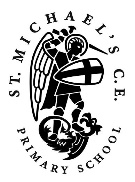 Exploring Everyday Materials
What are things made from?
Key Vocabulary

translucent
opaque
light
flexible
float
sink
materials
rigid
translucent
clear
magnet
metal
plastic
paper
man-made
natural
recycle
bendy
soft
hard
magnetic
natural
brittle
elastic
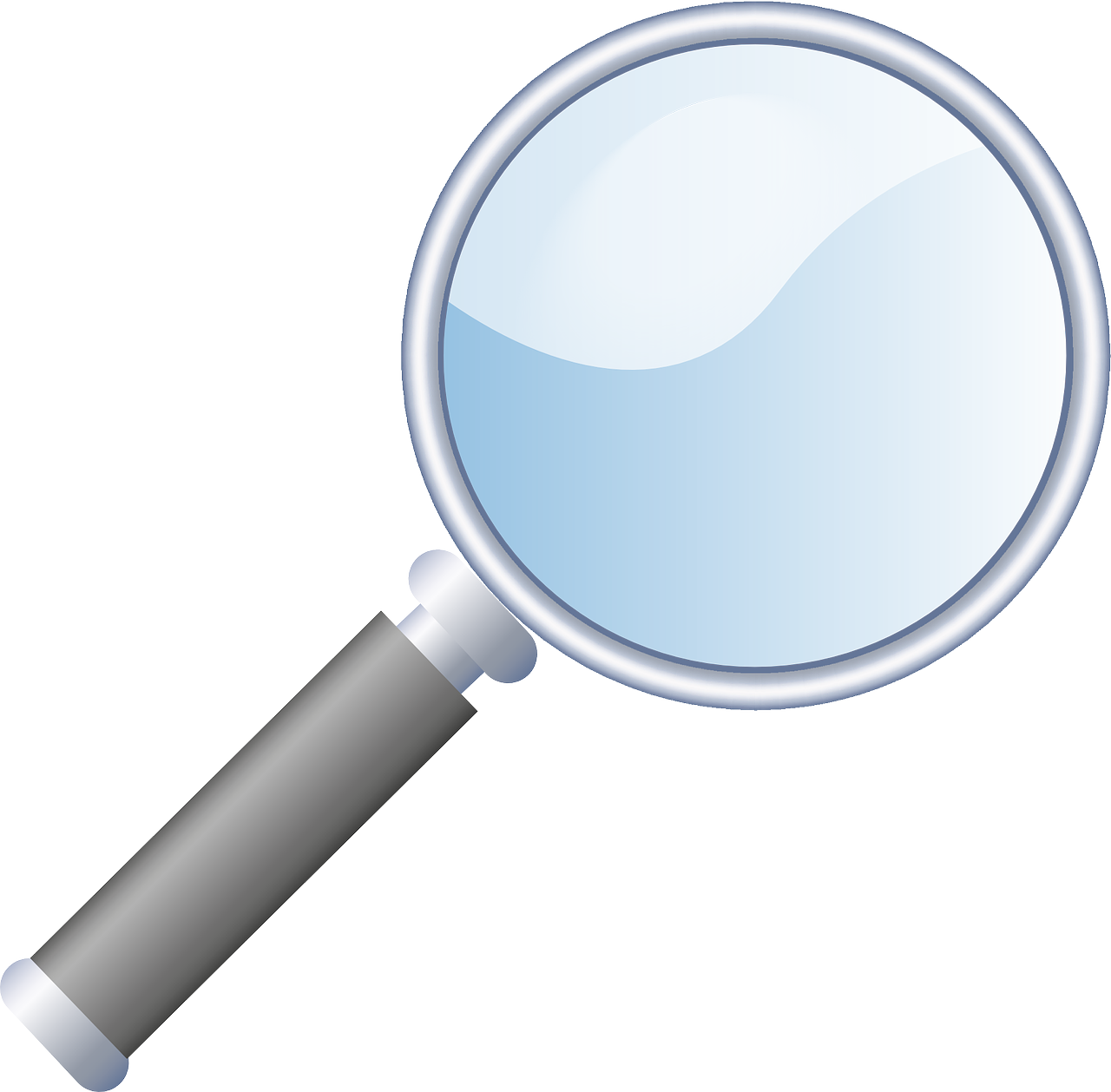 Key Facts
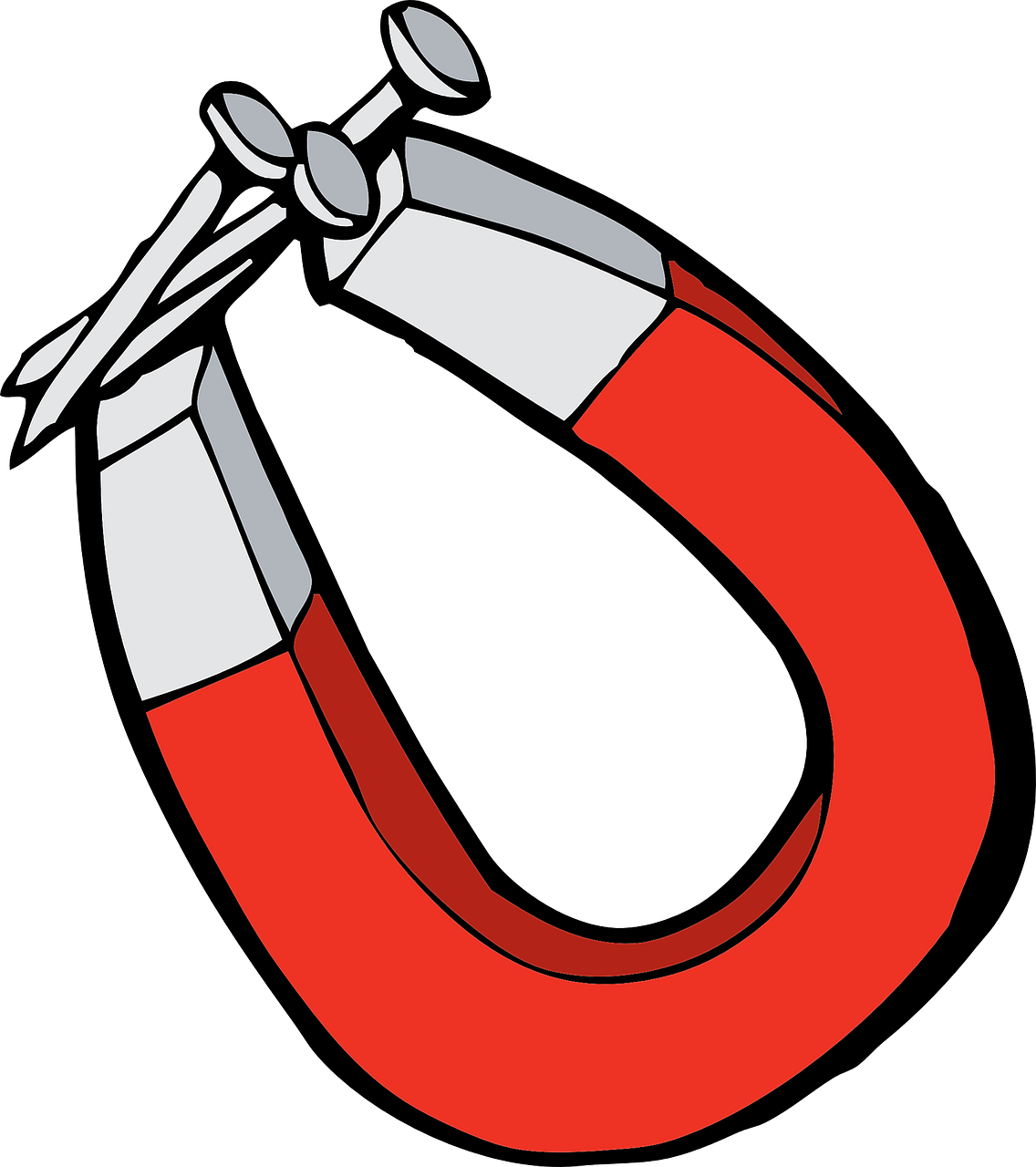 Materials are chosen carefully for a specific task
Materials are tested a lot before being used to make something
Most materials we buy can be recycled or reused
Magnets are only attracted to certain metals
Magnets have a north and south pole
Some materials are natural and some are man-made
We describe a material by talking about its properties
Plastic is very versatile and can be moulded into different shapes
Glass is made by heating up sand!
Iron is a magnetic metal, but aluminium is not magnetic.
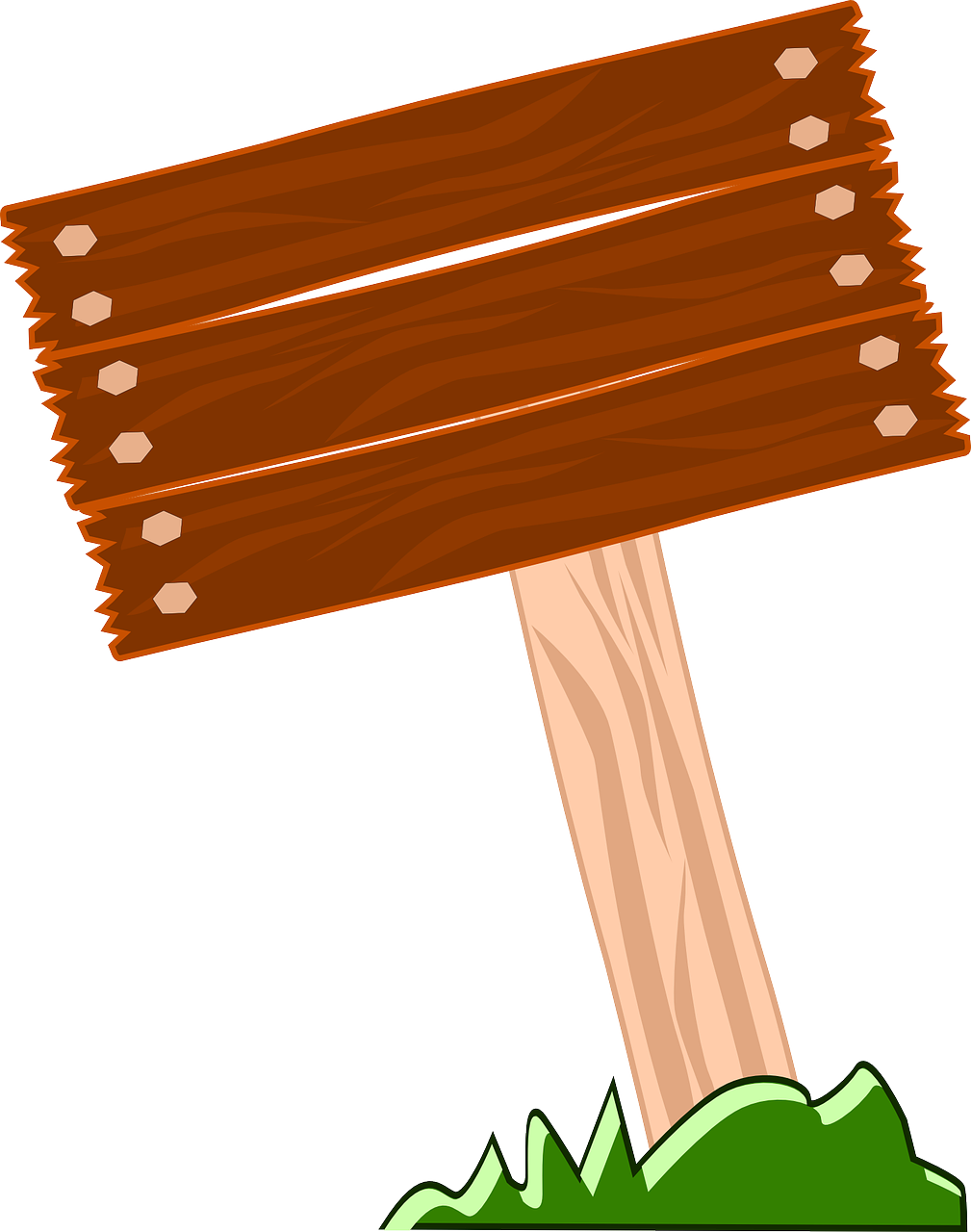 You can find hardwoods like oak and softwoods like pine.
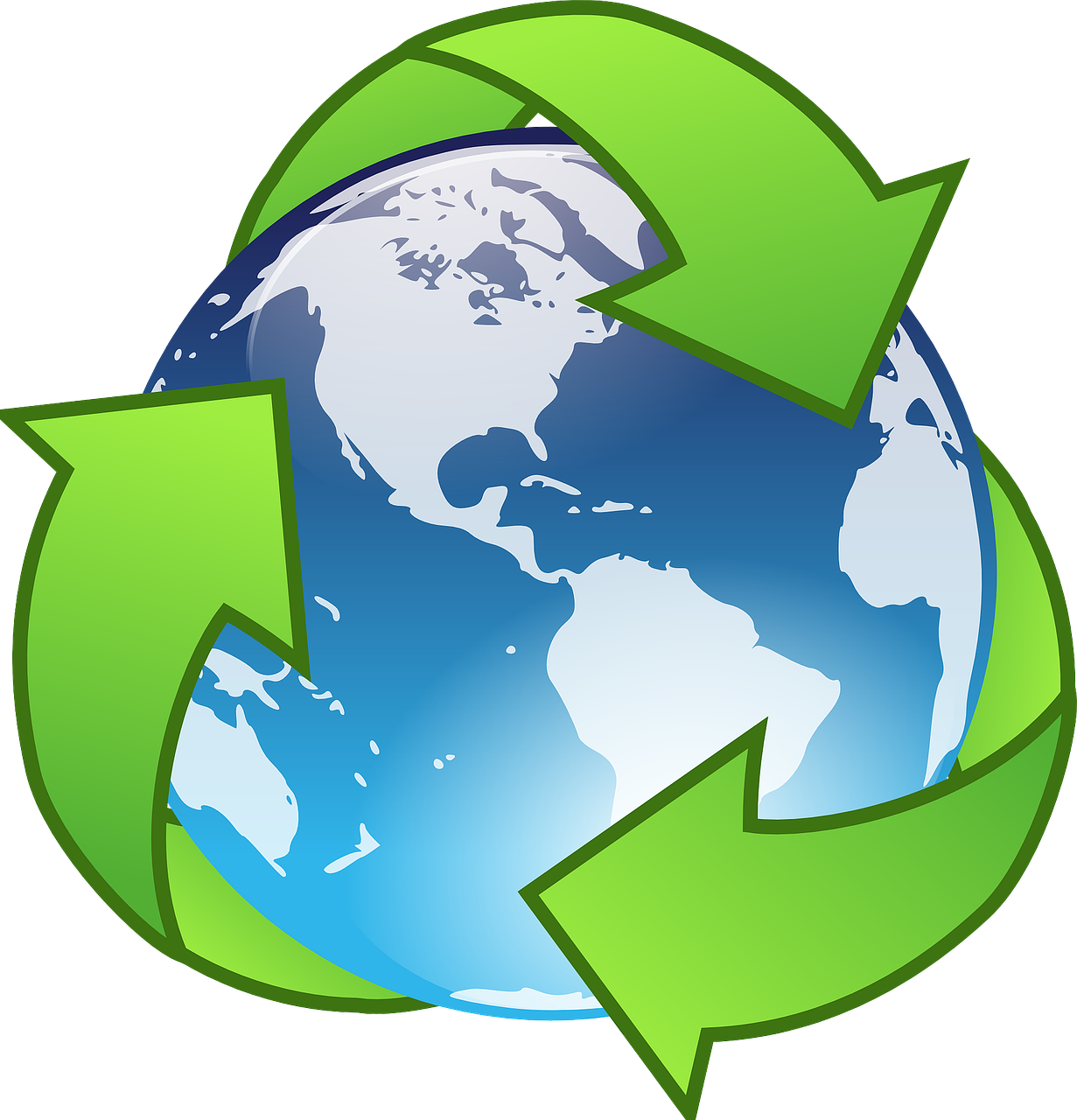 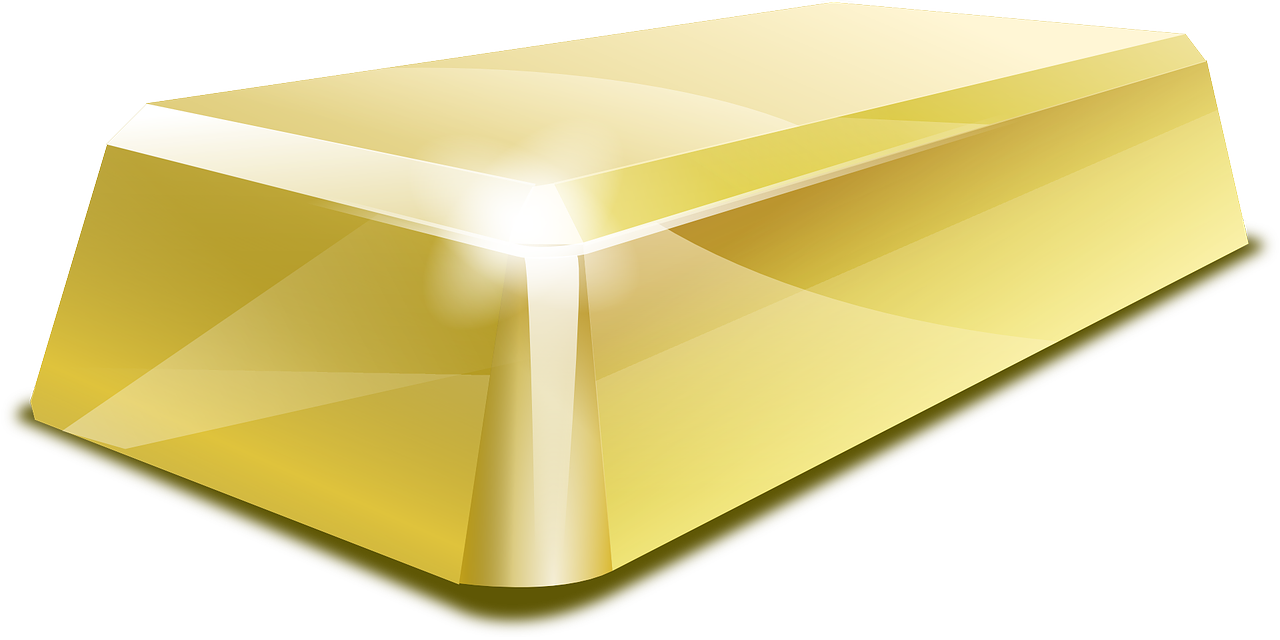 Gold is sometimes found by miners blowing up holes in the ground!
Recycling is very important to help our planet.
Key Scientists
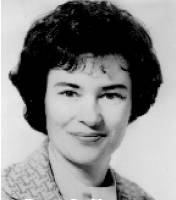 Patsy Sherman was an American scientist.  She invented the product “Scotchgard” which is a stain and water repellent